Librarians as Literacy Leaders
Susan Harris, librarian, Ridgeway High   
District Learning Day
Thursday, August 3, 2017
[Speaker Notes: Welcome!

Introduce selves…]
GROUP NORMS
Take responsibility for yourself as a learner.
Honor timeframes (start, end, activity).
Be an active and hands-on learner.
Use technology to enhance learning.
Strive for equity of voice.
Contribute to a learning environment where it is “safe to not know.”
Ask questions tactfully if you don’t see the relevance.
[Speaker Notes: All session use these norms….

Before we get started, let’s review the norms of how we will work together today:
Take responsibility for yourself as a learner.
Honor timeframes (start, end, activity).
Be an active and hands-on learner.
Use technology to enhance learning.
Strive for equity of voice.
Contribute to a learning environment where it is “safe to not know.”
Ask questions tactfully if you don’t see the relevance.]
Curriculum Connection​
The library activities in this presentation encourage students to read with comprehension which supports the following TN ELA Reading standards:​
​
TN READING STANDARD 10 (R.RRTC.10)
      Range of reading and level of text complexity
​
 10.RL.RRTC.10
       Read and comprehend a variety of literature at the high end of the grades 9-10 text complexity band independently and proficiently. 

10.RI.RRTC.10
       Read and comprehend a variety of literary nonfiction at the high end of the grades 9-10 text complexity band independently and proficiently.

 12.RL.RRTC.10
       Read and comprehend a variety of literature at the high end of the 
       grades 11-12 text complexity band independently and proficiently.

 12.RI.RRTC.10
       Read and comprehend a variety of literary nonfiction at the high end of the grades 11-12 text complexity band independently and proficiently.





   ​
​
[Speaker Notes: Place your KUDOS here]
Objectives
Participants will know how to make their school library a 21st century community learning center (ESSA-Every Student Succeeds Act).

Participants will understand how to personalize learning using reading comprehension strategies.

As a result of this presentation, participants will be able to coteach with classroom teachers applying the specific reading comprehension strategies of activating/building prior knowledge, using sensory images, questioning, making predictions and inferences, determining main ideas and using “fix-up” strategies.
[Speaker Notes: Place your KUDOS here]
Agenda
Vision

The vision for this session is for librarians to 
become literacy leaders at their schools.
[Speaker Notes: Use this format for your agenda]
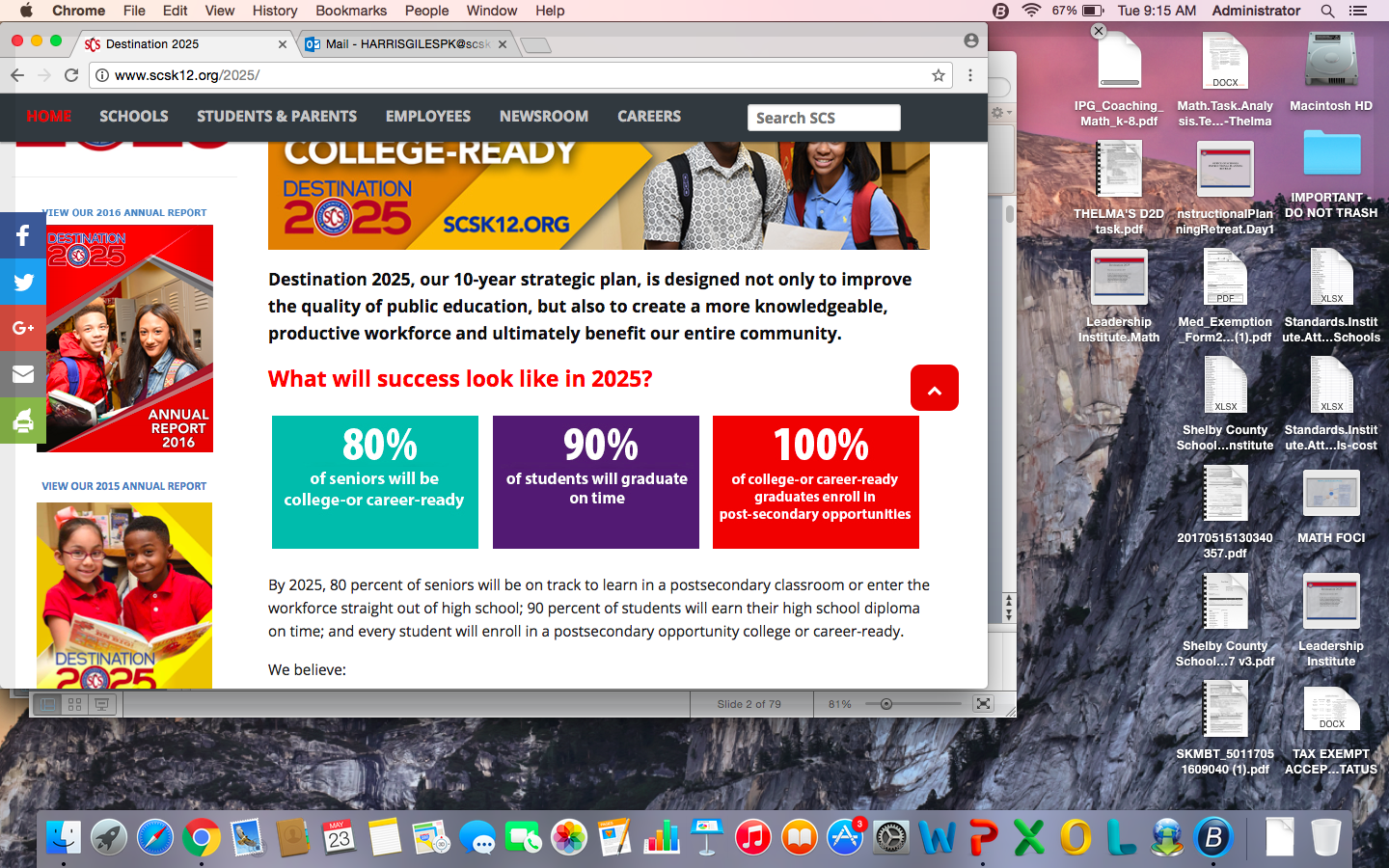 [Speaker Notes: All sessions include the next set of slides in the vision section of the agenda

Destination 2025 is our end goal, but it’s not our vision…

First, let’s look at the Chief of Schools’ vision…]
Chief of Schools Vision
7
[Speaker Notes: All sessions include the next set of slides in the vision section of the agenda

Read the COS vision]
Vision and Key Levers
Our key levers represent HOW we will get there, the commitments that we will make and where we will focus our time, our resources, and our capacity.
8
[Speaker Notes: All sessions include the next set of slides in the vision section of the agenda


Our key levers, or our theory of action, is the framing of how we will achieve our vision and associated end state: Destination 2025]
Chief of Schools Department Priorities
PRIORITIES:

Support all schools in their implementation of improvement strategies (human capital, extended day, coaching leaders concerning Tennessee State standards)
Develop educators by providing quality professional development for all leaders (ILDs, ILTs, ISW week, principals, assistant principals, and PLC Coaches) 
Build capacity by implementing and building  Instructional Leadership Teams in all schools 
Define clear roles and responsibilities in all schools to ensure alignment of strategies (leaders, coaches, teacher leaders) 
Utilize data and technology to support improvement 
Build a pipeline of effective leaders to support all  schools  (principal and teacher leaders) 
Establish “non-negotiables” for all schools to increase the achievement of students
[Speaker Notes: All sessions include the next set of slides in the vision section of the agenda


In this last section of the vision, we need to quickly review the priorities – here’s what we will specifically focus on to ensure the key levers are activated.

As a District, this is the work for 2017-18, but now, let’s drill down to the specific work as it relates (insert your subject here…)]
Context for presentation
Coteaching Reading Comprehension Strategies in Secondary School Libraries Maximizing Your Impact by Judi Moreillon and Mosaic of Thought by Ellin Oliver Keane and Susan Zimmermann are two texts from which this presentation was generated.  

This material is adapted from Leadership in Literacy Instruction, a six-week PD course offered through MTSU and instructed by Karen Reed, educational librarian, MTSU.

According to Douglas Achterman (2008), “Research has shown a positive correlation between increased student achievement and school librarians and classroom teachers who engage in coplanning and coteaching.”
“Activating and Building Prior Knowledge”
How do we teach activating and building prior knowledge as a reading comprehension strategy?

Think about how reading is a transaction between the reader, the text and the intentions of the author.

For this reason, we must connect new information to prior knowledge before we can integrate and organize new information.  Educators must determine what students already know or think they know before introducing a new topic.  How can we do this?
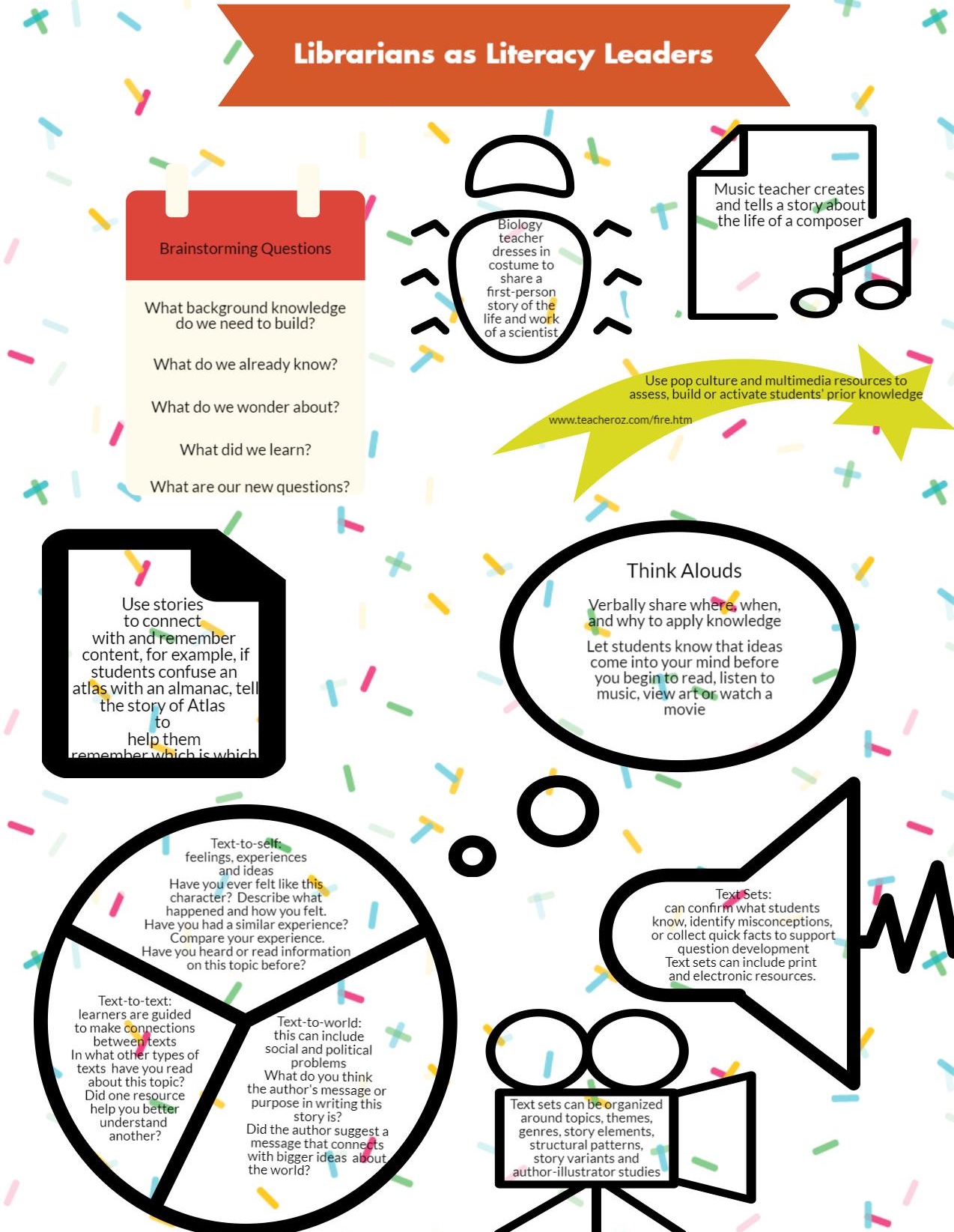 Airtight Activity:MODELING
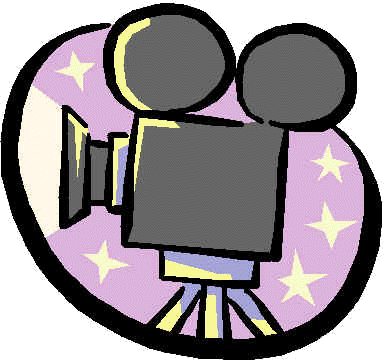 MODEL text-to-text, text-to-self, text-to-world connections (think alouds), use KWL or BKWLQ (needed background knowledge and new questions) charts and graphic organizers, use Twiddla to complete a matrix, use notemaking for students to record connections, information and questions in their own words
Check for understanding 
Give explicit instructions 
Ask for feedback
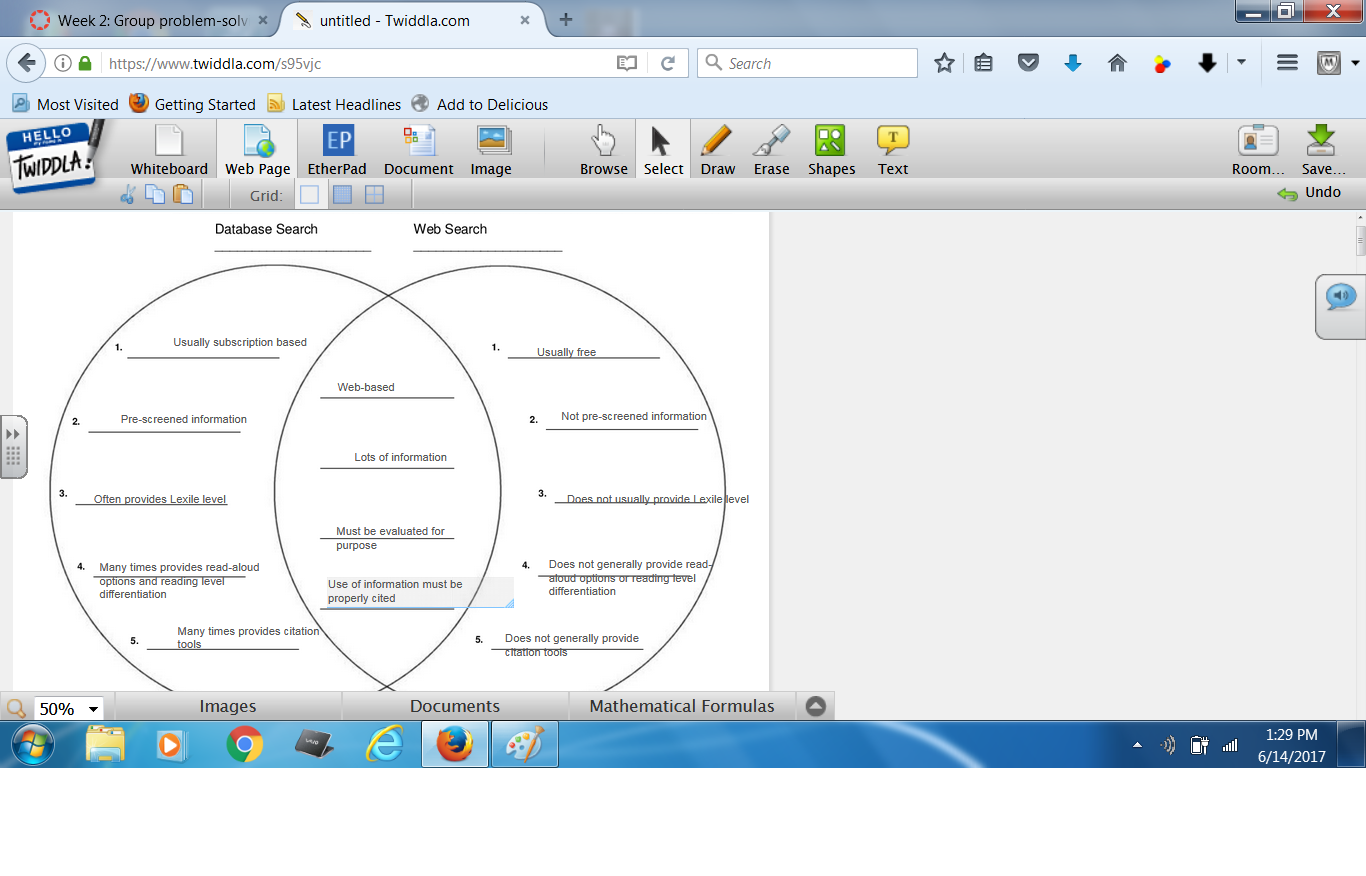 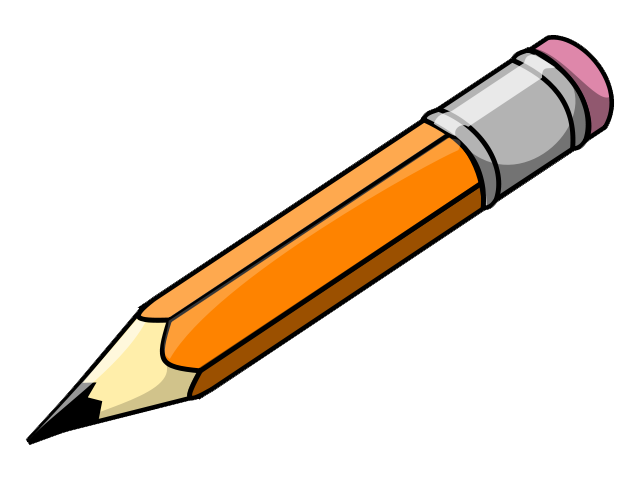 “Using Sensory Images”
“How do we teach using sensory images as a reading comprehension strategy?”

“We take in more information visually than through any of the other senses.”  (Wolfe 2001)

Doug Buehl (2013) states, “Proficient readers use visual, auditory, and other sensory connections to create mental images of an author’s message.”  How can we teach our students to use these connections?
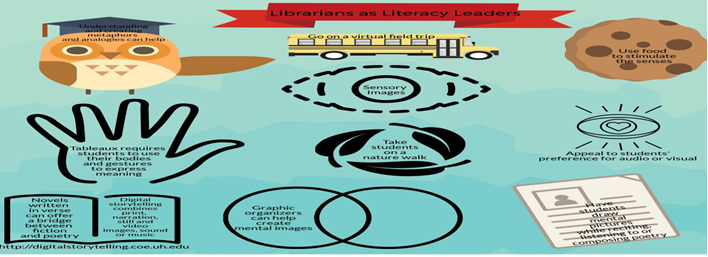 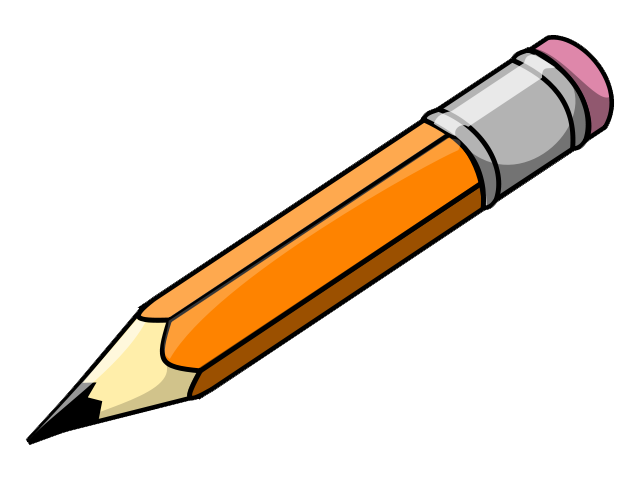 Airtight Activity: Modeling
Use graphic organizers, model reading aloud and asking students to close their eyes and visualize the imagery in the text, use digital storytelling and graphic novels, use Canva to create a poster
Check for understanding 
Give explicit instructions  
Have participants give feedback
[Speaker Notes: Click to add notes]
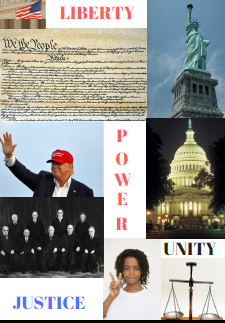 “Questioning”
How do we teach questioning as a reading comprehension strategy?
    Questions propel meaning making before, during and after reading.  Questioning keeps readers engaged with texts and guides their reading and learning.  Questions establish a purpose for reading.  How can we guide our students to ask higher order questions?
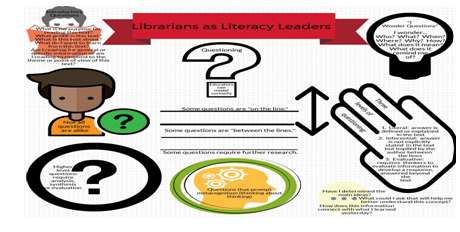 Airtight Activity:  Modeling
Model reading a text and completing a QAR matrix (can use Google Docs as a group), talk about “on the line,” “between the lines” and unanswered questions, model the thinking that follows “I wonder” (“5 Ws”)
Check for understanding
Give explicit instructions
Have participants give feedback
*Answered “on the line” (in the text in one passage or by connecting information from various parts of the text)
**Answered “between the lines” (by connecting information with own background knowledge)
***Unanswered questions (may require evaluation or further research)
From J. Moreillon, Coteaching Reading Comprehension Strategies in Secondary School Libraries (Chicago: American Library Association, 2012). Licensed under the Creative Commons 
Attribution–Noncommercial–Share Alike 2.5 License: http://creativecommons.org/licenses/by-nc-sa/2.5/.
“Making Predictions and Inferences”
How do we teach prediction and inference as       reading comprehension strategies?
Predictions are educated guesses about what will happen next in the text based on what is known from reading the text and from activated background knowledge.
Inferences require readers to go beyond literal meaning and use print, illustrations and activated background knowledge to interpret the text; inferences are never answered directly in the text.
How do we teach our students to use these strategies?
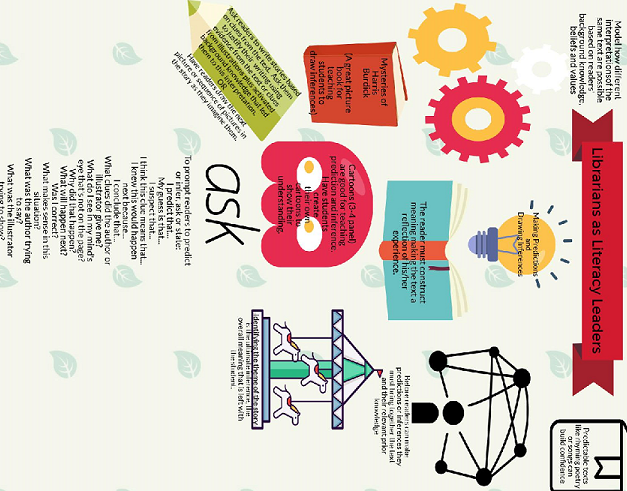 Airtight Activity:  Modeling
Model the use of Strip Generator, model thinking aloud after reading the title of the book and looking at the cover, model thinking aloud as you read and look at illustrations, model using graphic organizers to have students record their thinking
Check for understanding (predictions are educated guesses about what will happen next based on what is known from reading the text; inferences allow the reader to make his/her own meanings based on limited clues in the text)
Give explicit instructions
Have participants give feedback
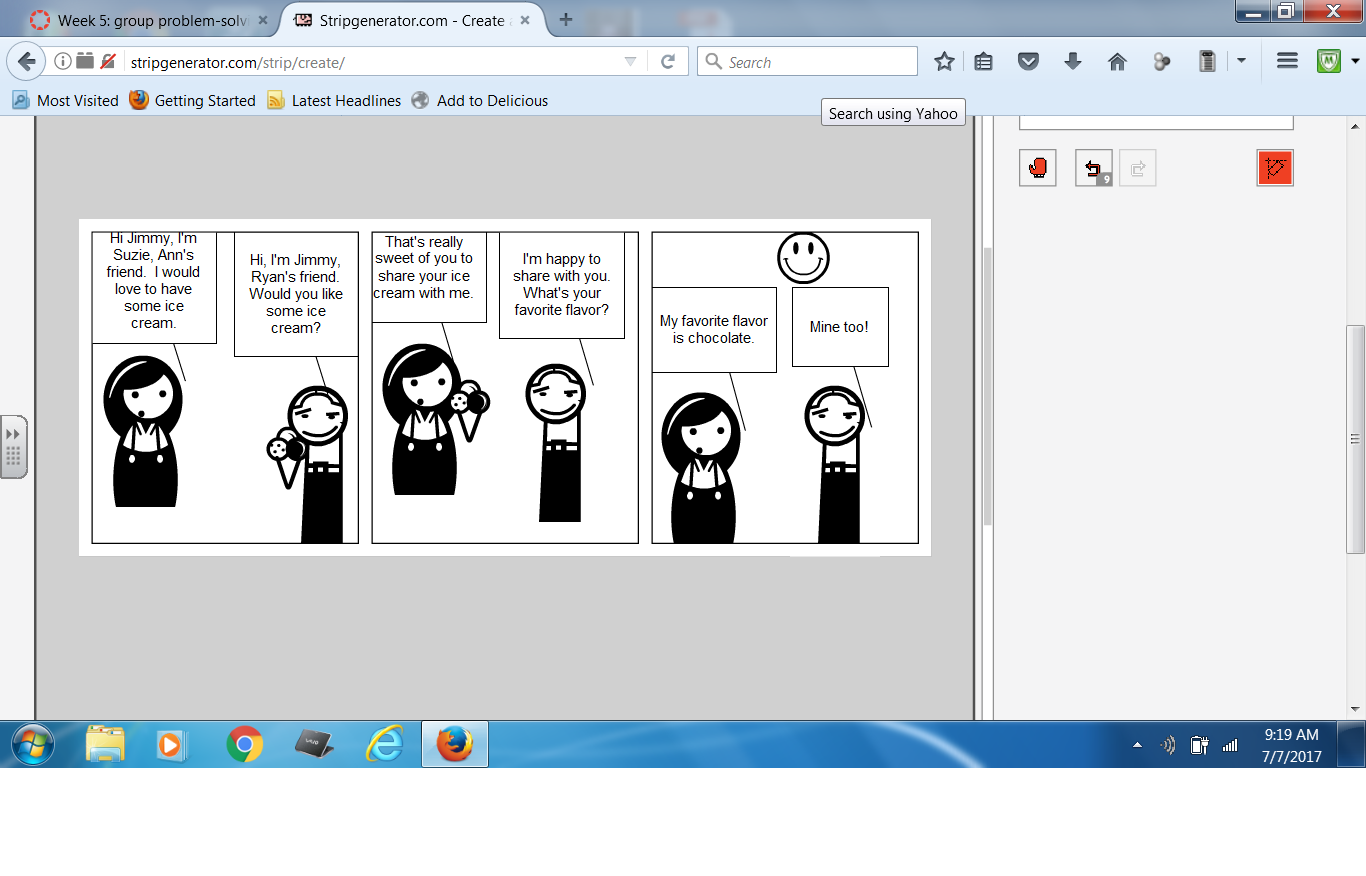 “Determining Main Idea”
How do we teach determining main idea as a reading comprehension strategy?

    “Information is only a set of facts until someone determines its importance, internalizes it, and turns it into knowledge through use.”  (Moreillon 2012)

     “Main ideas are always dependent on the purpose for reading.”  (Moreillon 2012)

     “Main ideas are the foundation on which the details rest.”  (Moreillon 2012)

     How do we teach our students the strategy of determining the main idea(s)?
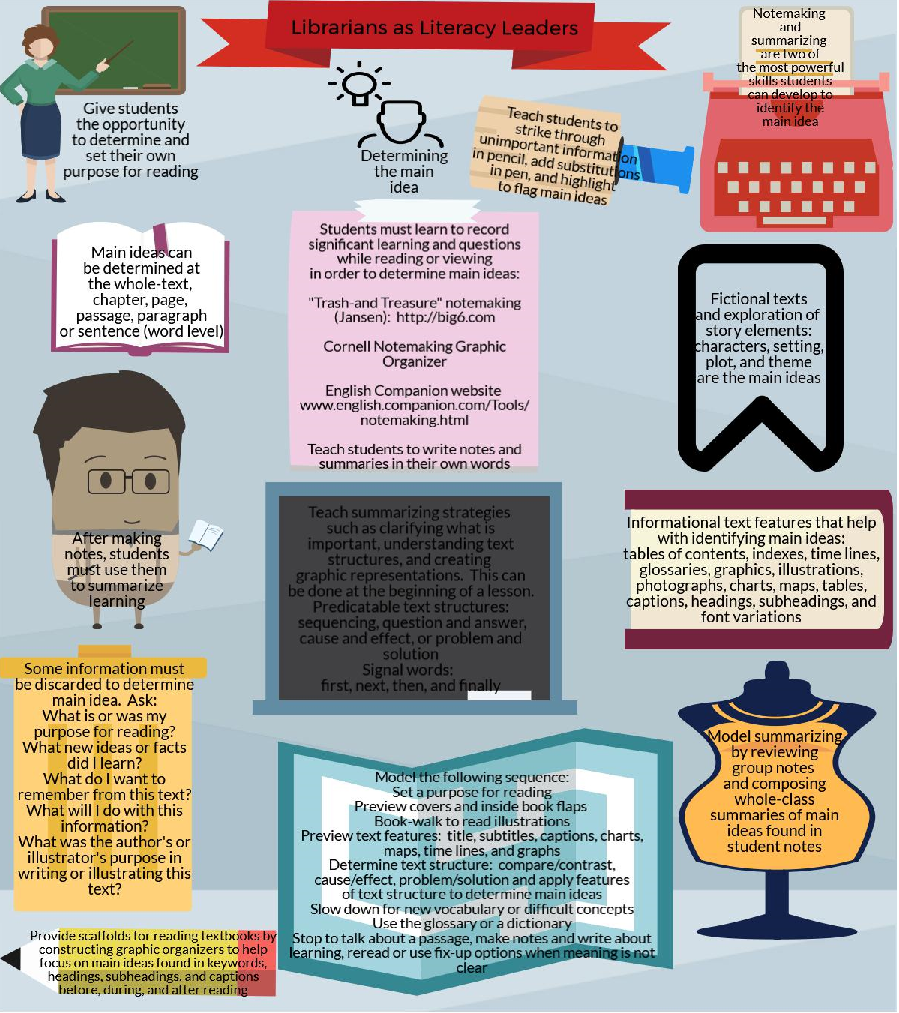 Airtight Activity:  Modeling
Model how to determine the main idea and invite students to make judgments about which ideas are most important and which are less important, give students clear purpose for reading, teach the use of text features and text structure to determine main idea(s), use think-alouds to demonstrate how to distill the main ideas from a passage and show students the process for recording notes that reflect what is learned
Check for understanding
Give explicit instructions
Have participants give feedback
“Fix-Up Options”
How do we teach fix-up options as a reading comprehension strategy?

     Elaine McEwan states, “The difference between proficient and striving readers is their awareness of when they lose comprehension and how they respond to it when they do.”

     How can we teach students to fix-up their reading comprehension?
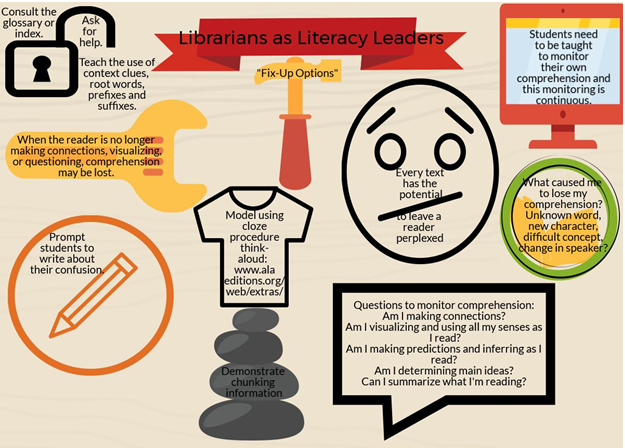 Airtight Activity:  Modeling
Model the strategies of rereading, reading ahead, or figuring out unknown words, teach students when they are no longer making connections, they should suspect they have lost the thread of meaning, show the video:  “Fix-Up Options:  Read the Signs!”  https://animoto.com/play/W1Jb61RviJIcd70IfYY5zA,
     demonstrate how to chunk informational texts
Check for understanding
Give explicit instructions
Have participants give feedback
Reflection:
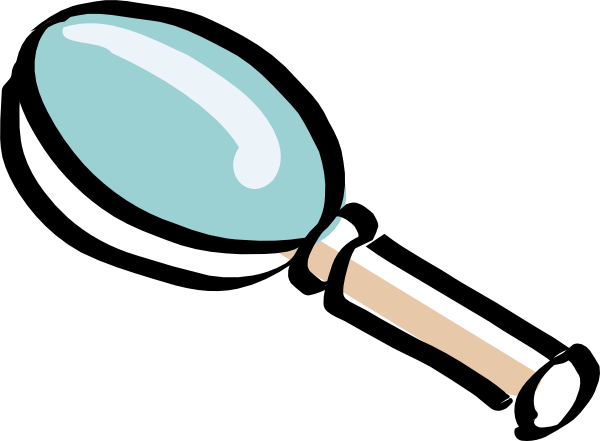 What resonated with you?
What is similar to your current practice?
What is different than your current practice?
What are you going to change as a result?
Reflection:Application
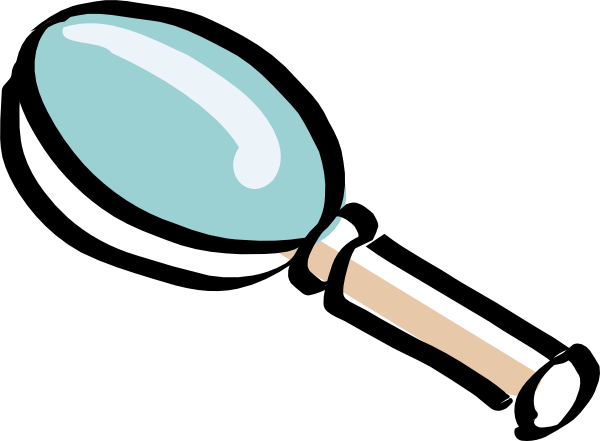 What was easiest for you?
What was most difficult?
What else do you need to learn/do prior to applying to your classroom?
Reflection:  One minute paper on post-it
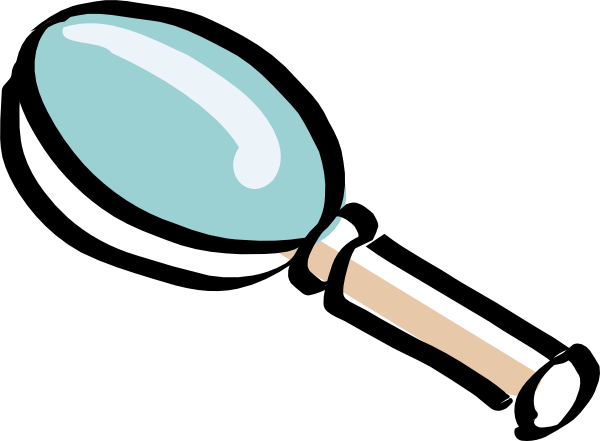 Jot down your “Take-Aways” 
Consider what you need to know and be able to do to successfully implement what you have learned in this session.
What is still unclear?
What professional development or additional resources do you need?
Closing
Reading comprehension is making meaning from texts.  

Please share your favorite reading comprehension strategy discussed today, why it is your favorite and how you can assess the success of this strategy in your classroom.
Next steps and activities for follow up
All participants are asked to create and share a “Choose Your Own Adventure” lesson plan that aligns with one or more of the strategies presented today.  (Karen Reed, MTSU.)

All participants are asked to create and share a text set.
Questions